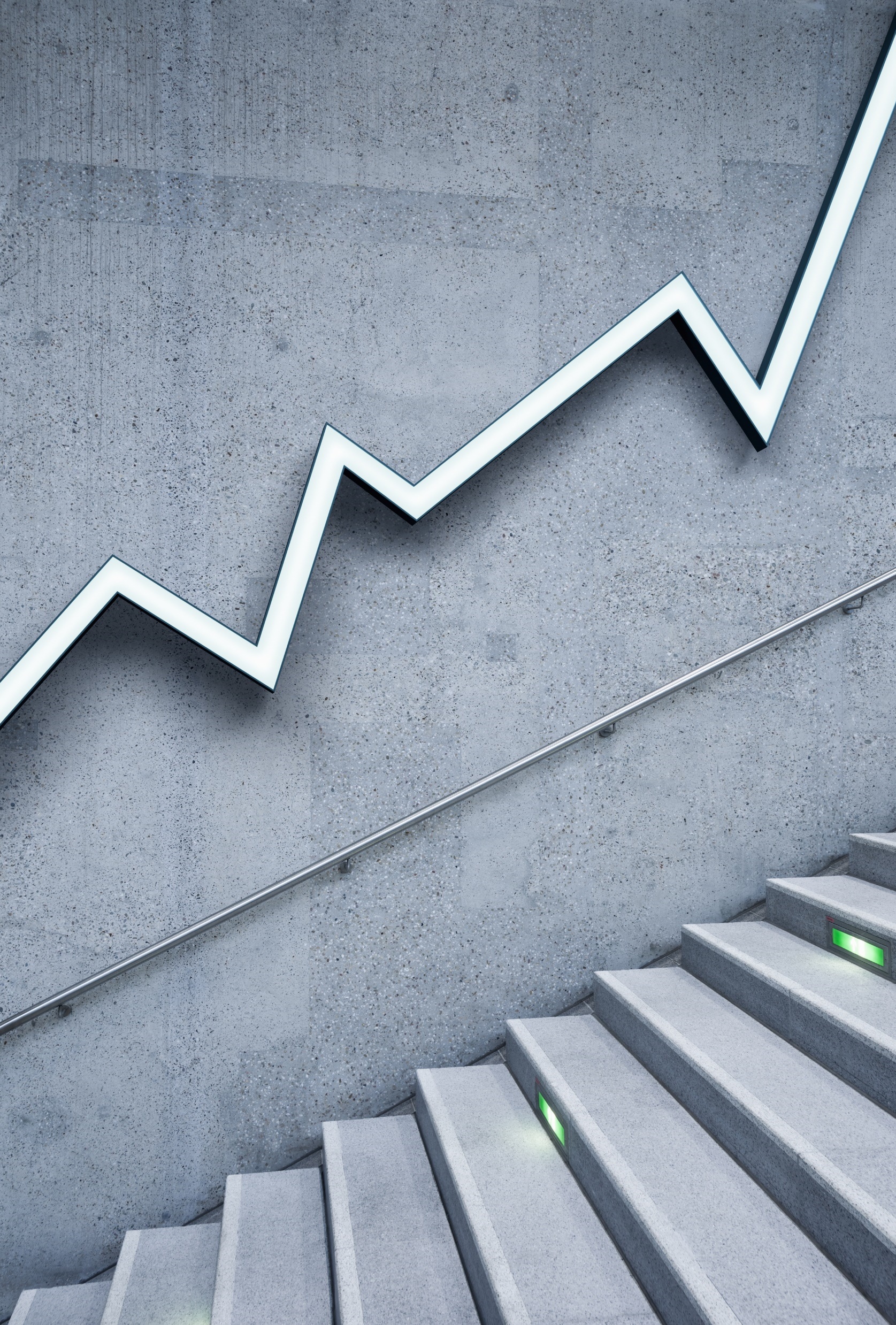 Presentasi Proposal Penelitian
Pertemuan 6
METODOLOGI PENELITIAN KUANTITATIF DAN APLIKASI PENGOLAHAN ANALISA DATA STATISTIK (MPK 1)
Presentasi
Presentasi dilakukan selama 10 menit (9 slide) dan sesi tanya jawab selama 10 menit
 Kelompok presenter: 
Kelas Ilkom A : urutan 1- 8, kelompok reviewer: urutan 9-15
Kelas Ilkom B : urutan  1-9, kelompok reviewer: urutan 10-17
Kelas Ilkom C : urutan  1-11, kelompok reviewer: urutan 12-21
Kelas Ilkom D : urutan 1-12, kelompok reviewer: urutan 13-23
 Kelompok reviewer yang menanggapi kelompok presenter akan dipilih secara acak oleh dosen
 Keterlibatan sebagai presenter dan reviewer dalam pertemuan ke 6 dan 7 termasuk dalam nilai UTS
Bentuk Presentasi
Persiapkan bahan presentasi Proposal Penelitian dalam bentuk PPT yang terdiri dari 9 slide :
 Slide 1 : Judul dan anak judul penelitian (bila ada)
 Slide 2 : Identifikasi dan Rumusan Masalah Penelitian
 Slide 3 dan 4 : Konsep utama berupa teori/ konsep penelitian (singkat dan jelas)
 Slide 5 : Kerangka Berpikir Penelitian
 Slide 6, 7, 8 : Metodologi Penelitian (singkat dan jelas)
 Slide 9 : Terima Kasih

Persiapkan alat tulis/rekam untuk mencatat masukan dan revisi selama presentasi
Persiapkan bentuk hardcopy dari proposal penelitian untuk digunakan saat sesi tanya jawab
Aspek Penilaian .
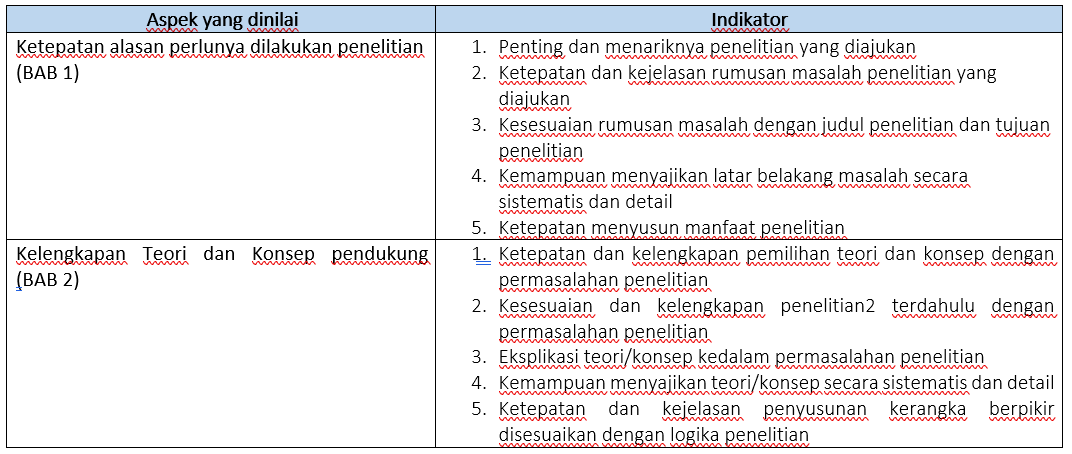 Aspek Penilaian ..
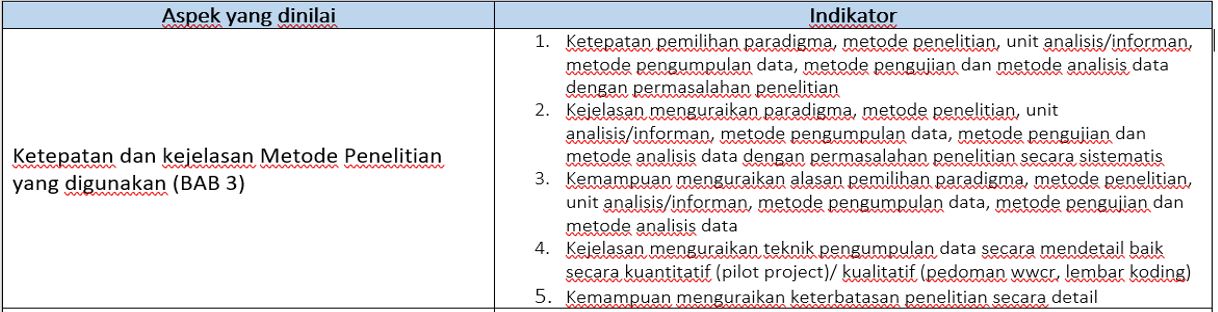 Aspek Penilaian …
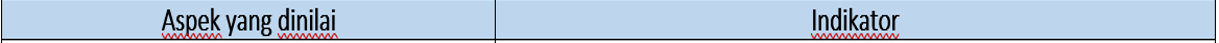 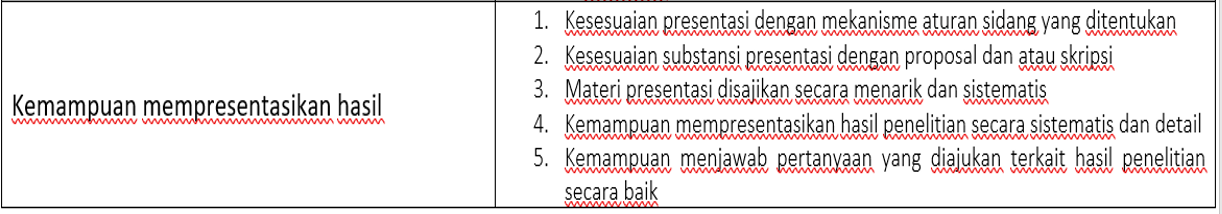 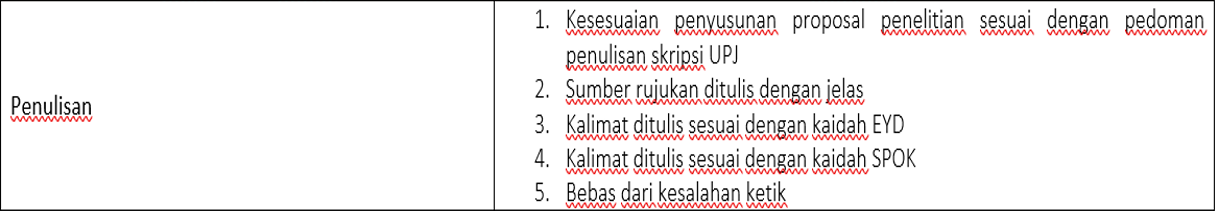 Terima kasih !